January 2014
Comments on Draft HEW PAR
Date: 2014-01-20
Authors:
Slide 1
William Carney, SONY
January 2014
Abstract
This submission provides comments in response to the Chair’s proposed edits (11-13/1410r3) to the original draft HEW PAR text (11-13/1410r1)
Clarifications
Additions
Rationale
Slide 2
William Carney, SONY
January 2014
Proposed “Scope” (5.2b)
2X is not a significant improvement compared with previous MAC/PHY enhancements nor is it adequate, given  network traffic  forecasts.
This amendment defines standardized modifications to both the 802.11 physical layers (PHY) and the 802.11 Medium Access Control Layer (MAC) that enable modes of operation capable of supporting at least two (2) times improvements in the average throughput per station (measured at the MAC data service access point) in dense indoor, and pedestrian-speed outdoor, and dense deployment scenarios.
 
The new standard operates in the 2.4 GHz and 5 GHz frequency bands. below 6 GHz carrier frequency while ensuring The new amendment shall include a mode of operation ensuring  backward compatibility and coexistence with legacy IEEE802.11 devices in the 2.4 GHz and 5 GHz unlicensed bands operating in the same bands.
Not all outdoor environments will have pedestrian speed characteristics (stadium).
Interoperability with non-OFDM modes will unnecessarily burden HEW networks and hinder efficiency enhancements.
Slide 3
William Carney, SONY
January 2014
Perspective on Improvement Metric
Estimations of network traffic, for example Cisco VNI, show approximately 4x increase between 2014 – 2017 for mobile data [1]
Comparing 802.11ac (2013) with HEW (2020 in wide deployments), traffic will have increased at least 10x
With congested and dense scenarios being identified as a weak spot for WLAN, major capacity improvements are justified
In addition, project proposals for 5G are considering 1,000x as the new targets for parameters of throughput, latency, etc.
HEW proposed requirements of only 2x or 4x are insufficient and underwhelming since 5G and HEW will release in a similar timeframe
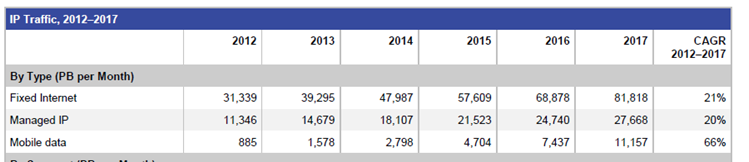 ~4X
Slide 4
William Carney, SONY
January 2014
Proposed “Scope” (5.2b) (Suggested Changes)
This amendment defines standardized modifications to both the 802.11 physical layers (PHY) and the 802.11 Medium Access Control Layer (MAC) that enable modes of operation capable of supporting at least ten (10) times improvements in the average throughput per station (measured at the MAC data service access point) in dense indoor, and both dense stationary and pedestrian-speed outdoor, and dense deployment scenarios.
 
The new standard operates in the 2.4 GHz and 5 GHz frequency bands. below 6 GHz carrier frequency while ensuring The new amendment shall include a mode of operation ensuring  backward compatibility and coexistence with legacy OFDM IEEE802.11 devices in the 2.4 GHz and 5 GHz unlicensed bands operating in the same bands.
Slide 5
William Carney, SONY
January 2014
Proposed “Need for the Project” (5.5)
WLAN devices are currently being been deployed in diverse environments scenarios. These environments are characterized by the existence of many access points and many stations in a geographically limited areas. Increased interference from neighbouring devices gives rise to performance degradation. Additionally WLAN devices are increasingly required to support a variety of applications such as video, cloud access, and offloading. With the real-time performance requirements of some of these application, WLAN users demand improved reliability in delivering their applications.  Unlike previous amendments where the focus was on improving aggregate throughput, this amendment will focus on improving metrics that are affecting user experience, such as average per station throughput, the 5th percentile of per station throughput, and area throughput.  Previous amendments have focused on increasing peak rates and have shown modes of operation capable of supporting several Gbps rates. This project will focus on the need for efficiency improvements in high density deployments.  In addition, Improvements will be made to support environments such as wireless corporate office, outdoor hotspot, dense residential apartments, or stadiums.  Improvements will target increasing the area throughput and/or average throughput per station.  Quality of experience for the user will be addressed by improving the minimum average data rate, or maximum connection setup delay, or maximum packet transmission delay.
Video traffic will dominate HEW networks, yet this text does not adequately represent this highly significant factor.
With video traffic dominating HEW networks, metric(s) appropriate to demonstrating such improvements  to the efficiency of this traffic type are important.
Slide 6
William Carney, SONY
January 2014
Proposed “Need for the Project” (5.5)(Suggested Changes)
WLAN devices are currently being been deployed in diverse environments scenarios. These environments are characterized by the existence of many access points and many stations in a geographically limited areas. Increased interference from neighbouring devices gives rise to performance degradation. Additionally WLAN devices are increasingly required to support a variety of applications such as video, cloud access, and offloading. In particular, video traffic is expected to dominate HEW networks in all modes of use.  With the real-time performance requirements of some of these application, WLAN users demand improved reliability in delivering their applications.  Unlike previous amendments where the focus was on improving aggregate throughput, This amendment will focus on improving metrics that are affecting user experience, such as average per station throughput, the 5th percentile of per station throughput, Video traffic QoS and area throughput.  Previous amendments have focused on increasing peak rates and have shown modes of operation capable of supporting several Gbps rates. This project will focus on the need for efficiency improvements in high density deployments.  In addition, Improvements will be made to support environments such as wireless corporate office, outdoor hotspot, dense residential apartments, or stadiums.  Improvements will target increasing the area throughput and/or average throughput per station.  Quality of experience for the user will be addressed by improving the minimum average data rate, or maximum connection setup delay, or maximum packet transmission delay.
Slide 7
William Carney, SONY
January 2014
Proposed Explanatory Notes (8.1)- cntd
These scenarios highlight three categories of objectives to improve WLAN efficiency in WLANs:
Significantly increase airtime usage efficiency Efficient use of spectrum resources in scenarios with a high density of STAs per BSS.
Significantly Increase spectral reuse and manage interference between neighboring OBSS in scenarios with a high density of both STAs and BSSs, in cases where they may or may  not share the same management entity
Increased robustness to outdoor propagation characteristics and increase uplink transmission reliability
The metrics will directly correspond to the user experience in the identified scenarios, including overall throughputs, distribution of throughputs (e.g. 5th percentile of user throughput CDF), and satisfaction of packet delay and latency/jitter/packet loss constraints requirements of applications.
This amendment may include the capability to handle multiple simultaneous communications in both the spatial and frequency domains, in both the UL and DL.
This amendment may include modes of operation that improve the power consumption of battery- operated devices.
The tradeoff between power efficiency and performance needs to be clarified.
Slide 8
William Carney, SONY
January 2014
Proposed Explanatory Notes (8.1)- cntd(Suggested Changes)
These scenarios highlight three categories of objectives to improve WLAN efficiency in WLANs:
Significantly increase airtime usage efficiency Efficient use of spectrum resources in scenarios with a high density of STAs per BSS.
Significantly Increase spectral reuse and manage interference between neighboring OBSS in scenarios with a high density of both STAs and BSSs, in cases where they may or may  not share the same management entity
Increased robustness to outdoor propagation characteristics and increase uplink transmission reliability
The metrics will directly correspond to the user experience in the identified scenarios, including overall throughputs, distribution of throughputs (e.g. 5th percentile of user throughput CDF), and satisfaction of packet delay and latency/jitter/packet loss constraints requirements of applications.
This amendment may include the capability to handle multiple simultaneous communications in both the spatial and frequency domains, in both the UL and DL.
This amendment may include modes of operation that improve the power consumption of battery- operated devices without causing significant degradation to data throughput.
Slide 9
William Carney, SONY
January 2014
Potential Straw Polls
Primary performance metric
We have suggested “at least 10x”
OFDM legacy interoperability only
Importance of video traffic and appropriate metric
Tradeoff of power vs. performance
Slide 10
Osama Aboul-Magd, Huawei Technologies
January 2014
References
[1] Cisco Visual Networking Index: Global Mobile Data Traffic Forecast Update, 2012–2017
Slide 11
William Carney, SONY